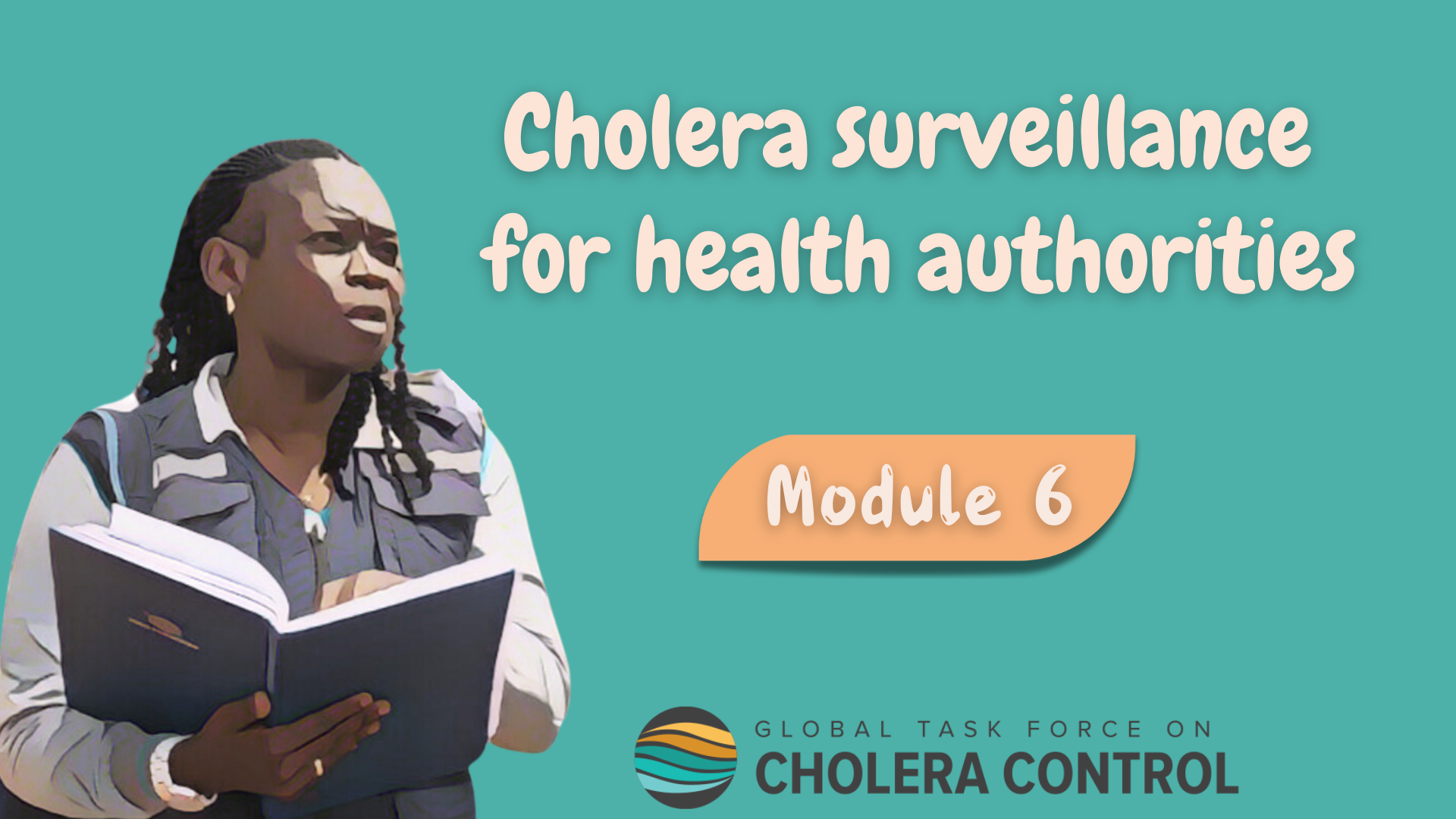 [Speaker Notes: Welcome to Module 6 of the GTFCC online course on cholera surveillance for health authorities.]
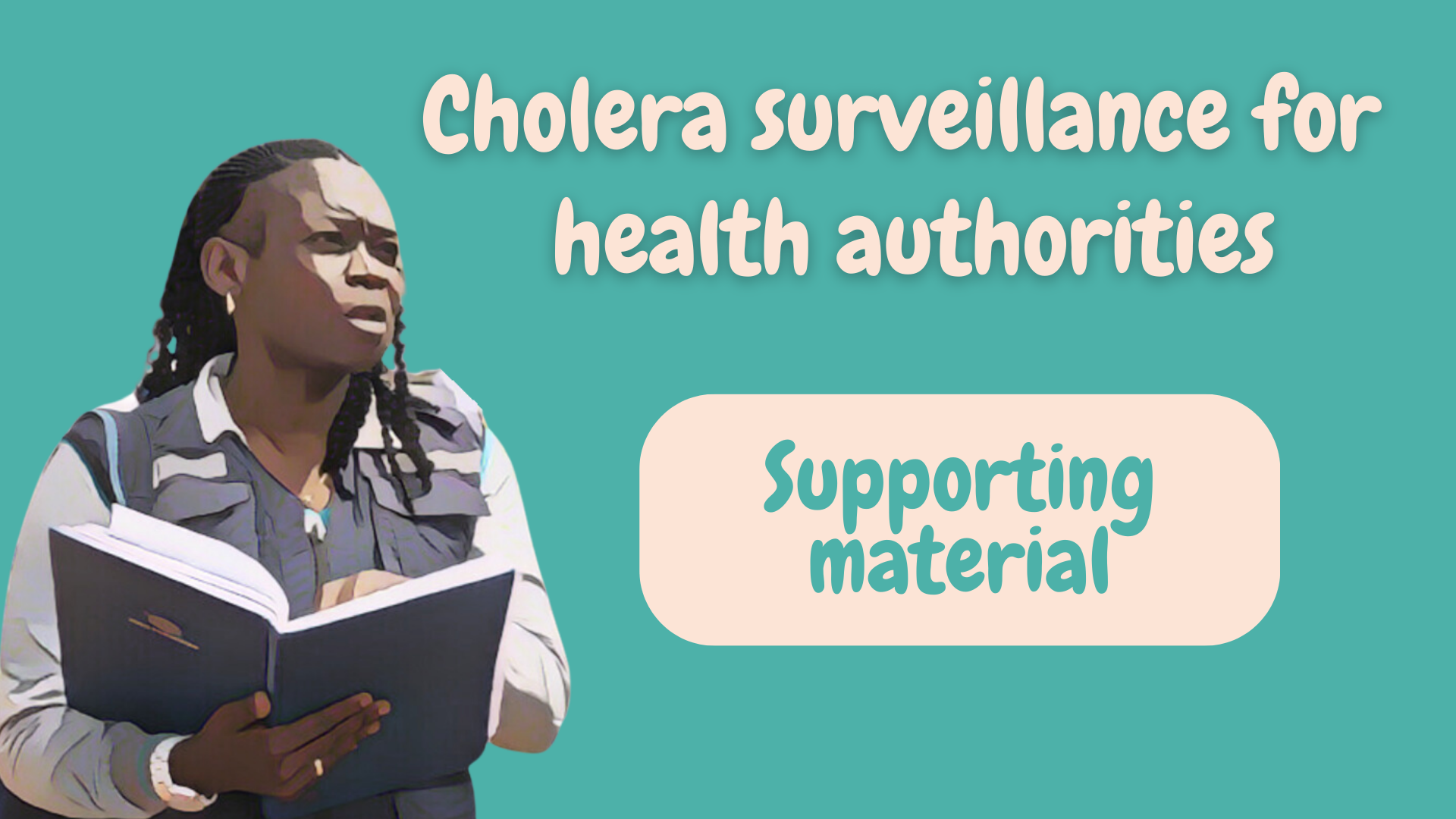 [Speaker Notes: In this module, we will show you how to access supplementary material.]
What will you learn?
Where to find supporting material on cholera surveillance
3
[Speaker Notes: After completing this module, you will know where to find supporting material on cholera surveillance.]
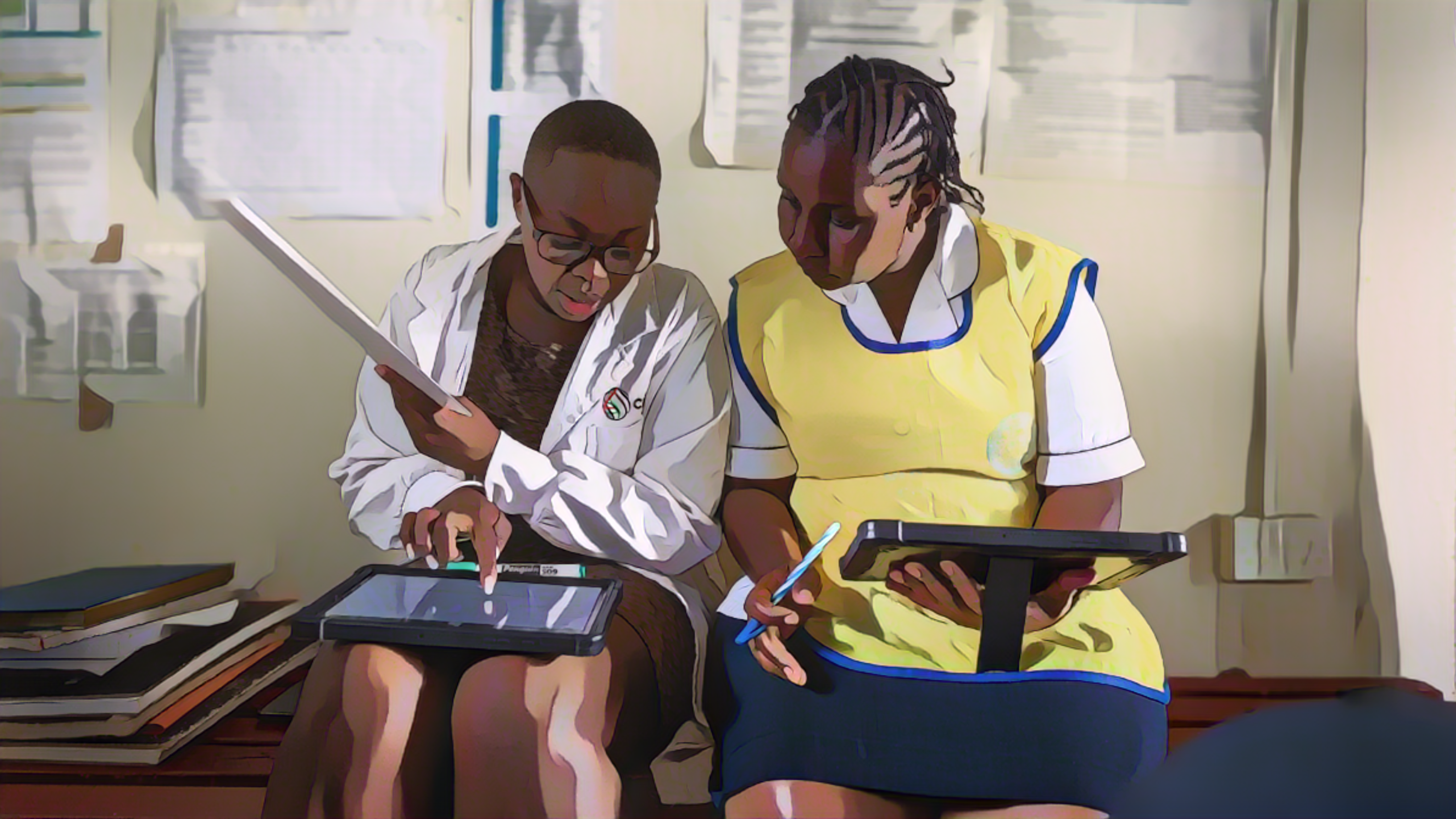 GTFCC App
Photo adapted from: WHO / Genna Print
[Speaker Notes: Let’s start with the GTFCC App.]
GTFCC App
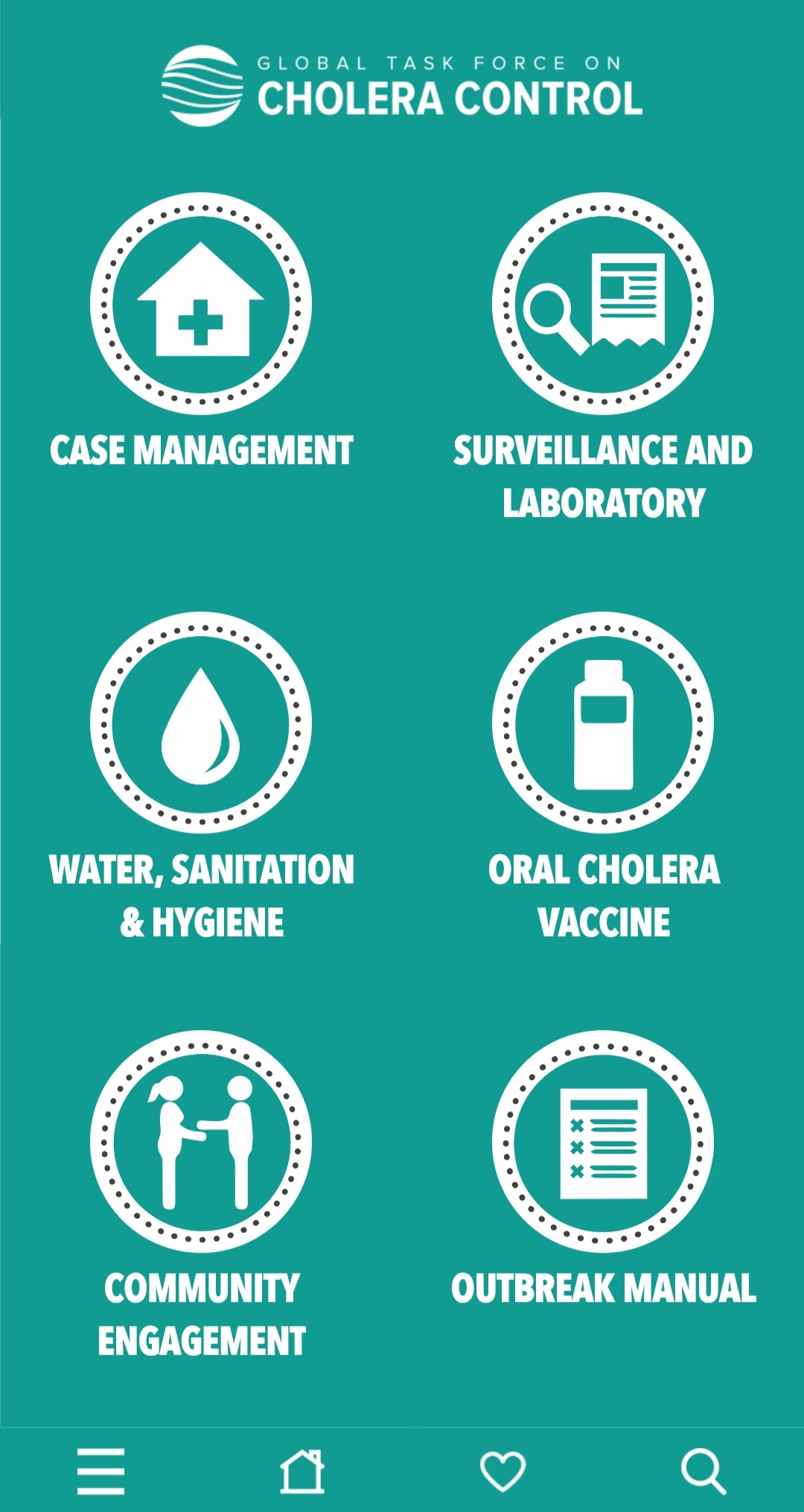 Phone-based application for health professionals
Free of charge
Compatible with Android and iOS 
Can be used offline
Summary guidance and practical tools including:
Surveillance
Testing
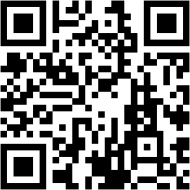 https://www.gtfcc.org/cholera-app/
5
[Speaker Notes: The GTFCC App is a phone-based application designed for health professionals. 
It is free of charge and compatible with android and IOS.
Once downloaded, this app can be used offline. 
It includes summary guidance and practical tools on all cholera control and prevention pillars including surveillance and testing. 
This app can be found by searching GTFCC cholera in your usual app store, via the link below, or by scanning this QR code.]
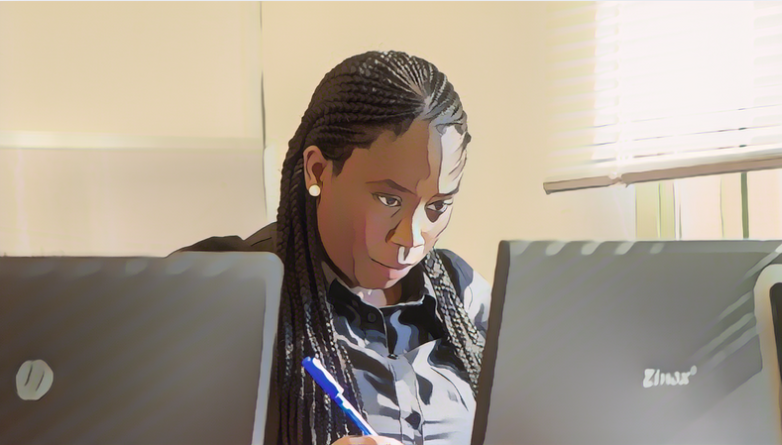 GTFCC website
Photo adapted from: WHO / Andrew Esiebo
[Speaker Notes: Supplementary resources can also be found on the GTFCC website.]
GTFCC website – Resources tab
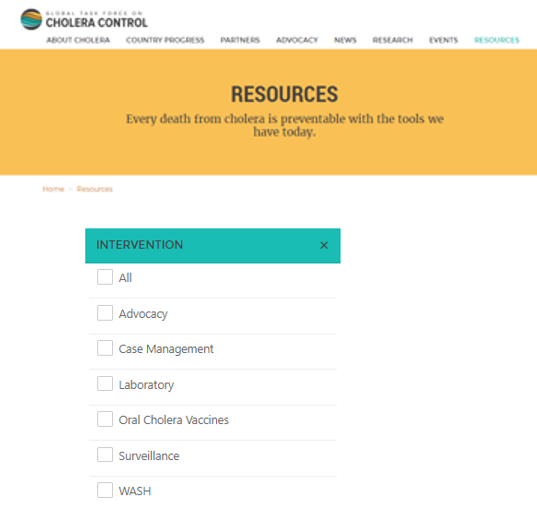 https://www.gtfcc.org/resources
Detailed technical guidance including on:
Surveillance
Testing
7
[Speaker Notes: We invite you to consult the resources section of the GTFCC website.
You can access it at https://www.gtfcc.org/resources/.
In this website section, you will find detailed and up-to-date GTFCC technical guidance, including on surveillance and testing.]
Cholera surveillance
https://tinyurl.com/CholeraSurveillance
Technical guidance
Assessment of surveillance
Detailed technical guidance on cholera surveillance
Standard method for countries to self-assess cholera surveillance system/strategy
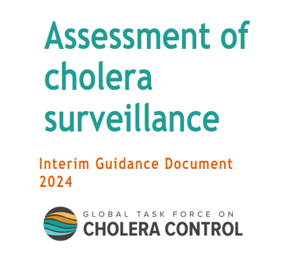 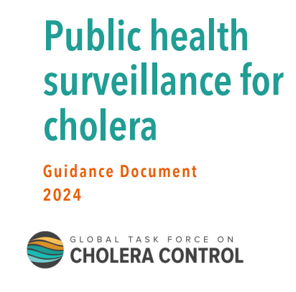 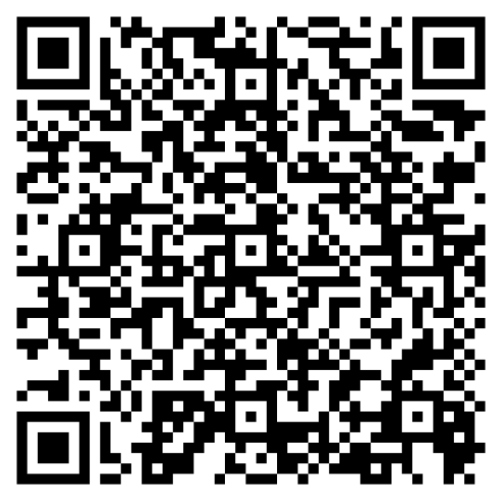 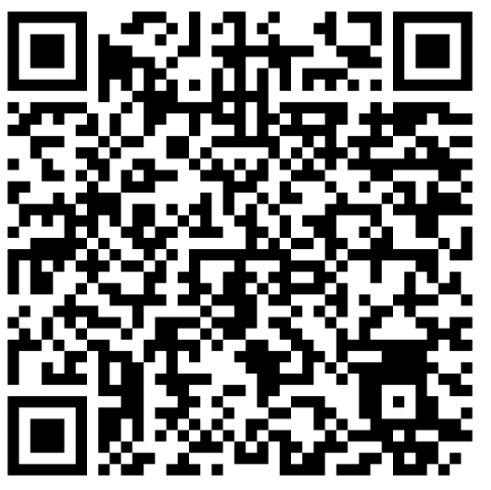 8
[Speaker Notes: Key resources on cholera surveillance available on the GTFCC website include a detailed technical guidance on cholera surveillance as well as a standard method for countries to self-assess cholera surveillance systems and strategies to help countries identify priority gaps to strengthen cholera surveillance. 
You can access these resources by scanning these QR codes or at https://tinyurl.com/CholeraSurveillance.]
Reporting tools
https://tinyurl.com/CholeraSurveillance
Community-based reporting form
Case report form
Excel linelist
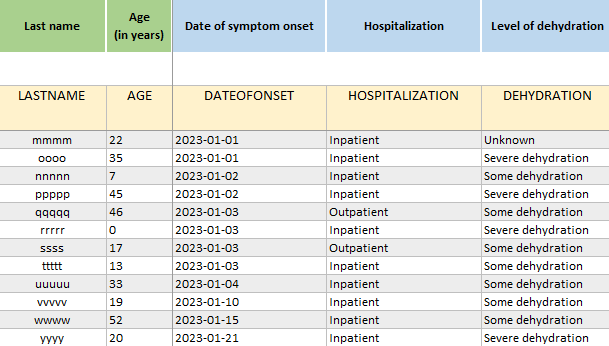 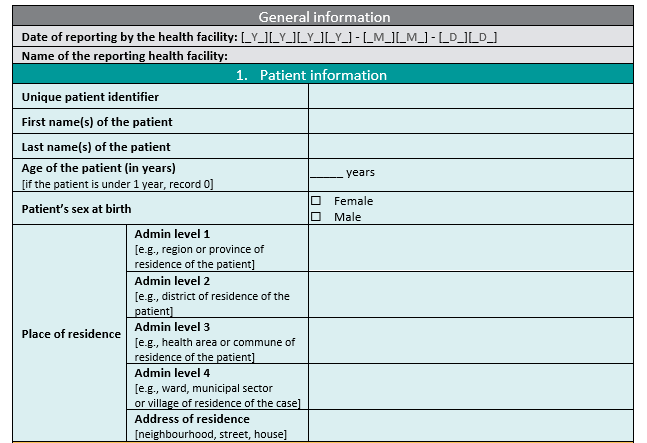 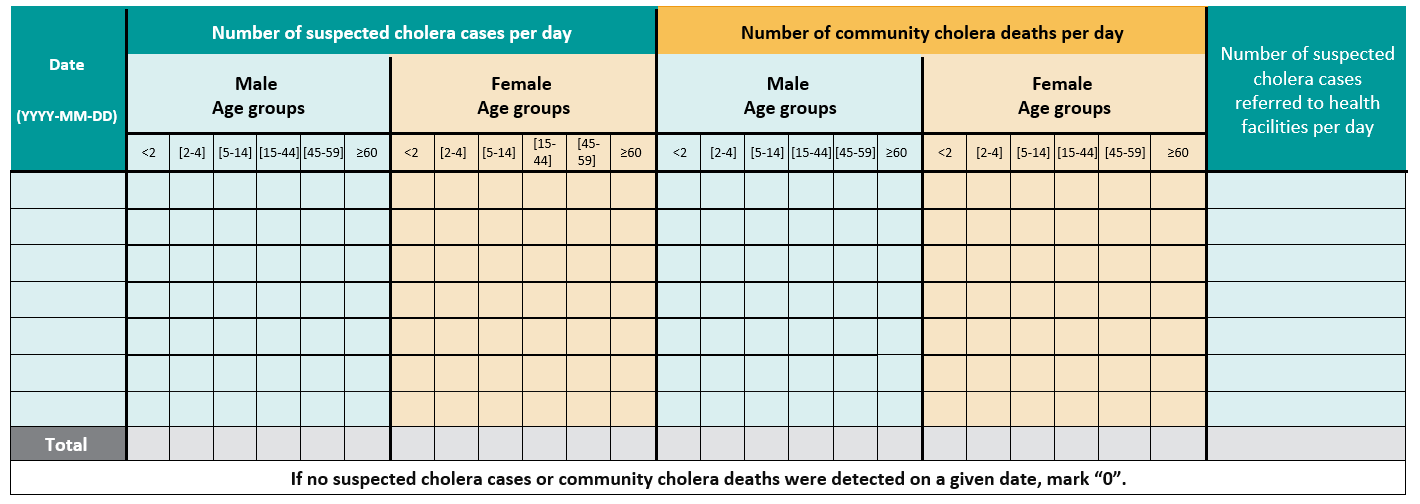 For health facility-based surveillance
Form and linelist include same variables
For community-based surveillance
Convenient for use when number of cases is higher
Convenient for use  when number of cases is low
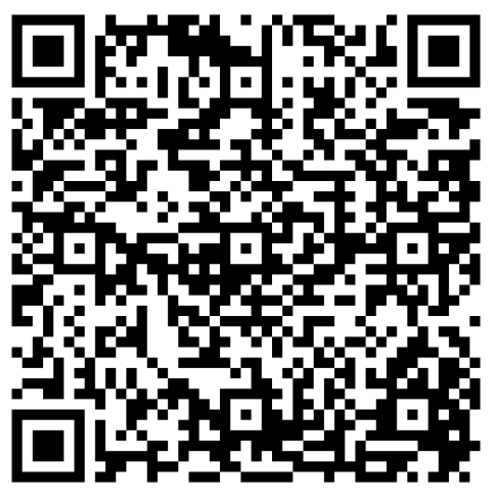 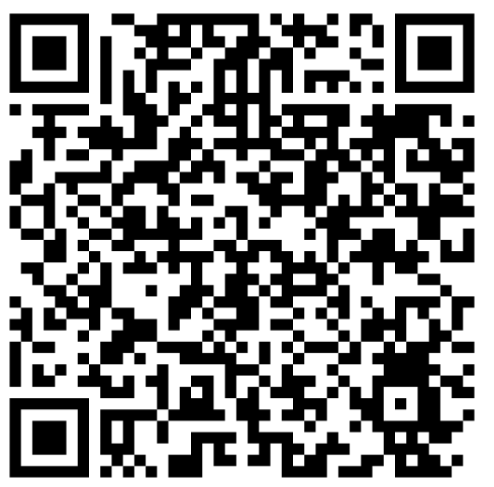 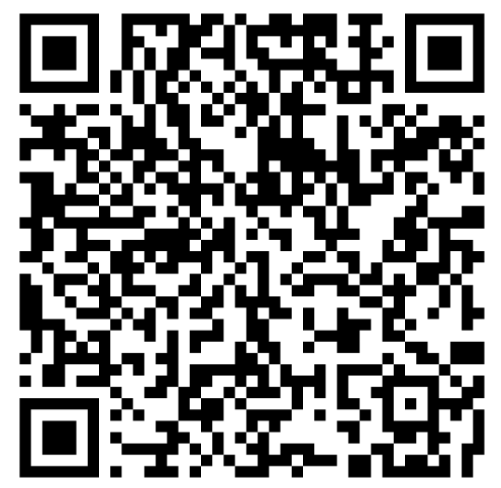 9
[Speaker Notes: You can also access standard cholera reporting tools. 
This includes a template case report form and a template line list in Excel. The case report form and the linelist are for reporting standard case-based data via health facility-based surveillance. The case report form and the linelist contain the same variables.
The case report form is usually more convenient for use when the number of suspected cholera cases is low while the line list is generally more convenient for use when the number of cases is higher.
You will also find a template community-based form for reporting aggregate data via community-based surveillance.
You can access these standard reporting tools by scanning these QR codes or at https://tinyurl.com/CholeraSurveillance.]
Testing
RDT - Job aid
Handling samples
Referral form for testing
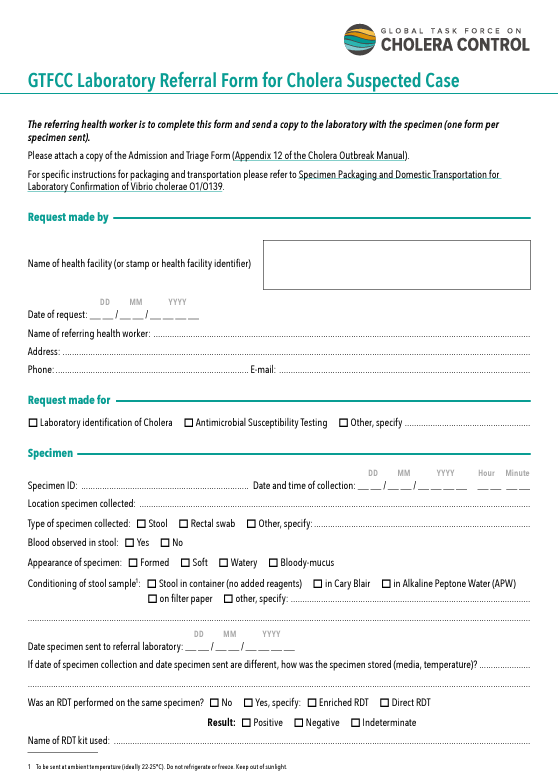 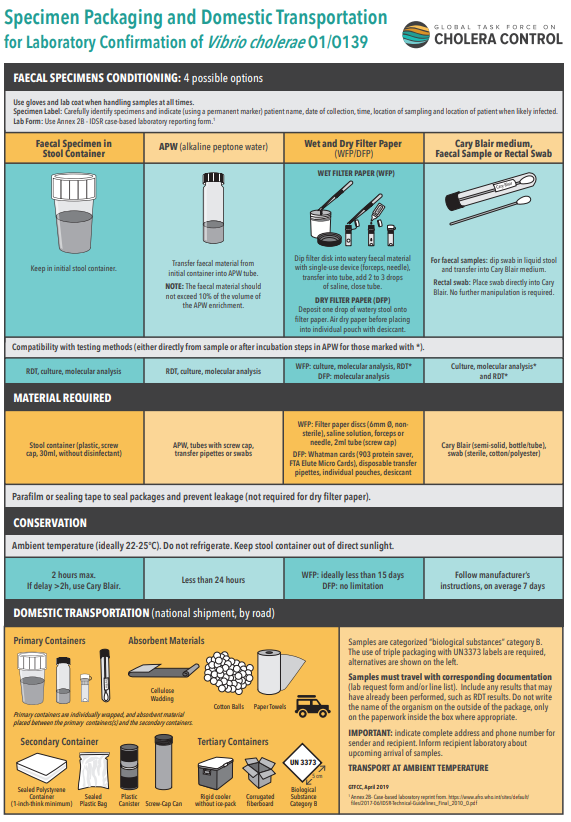 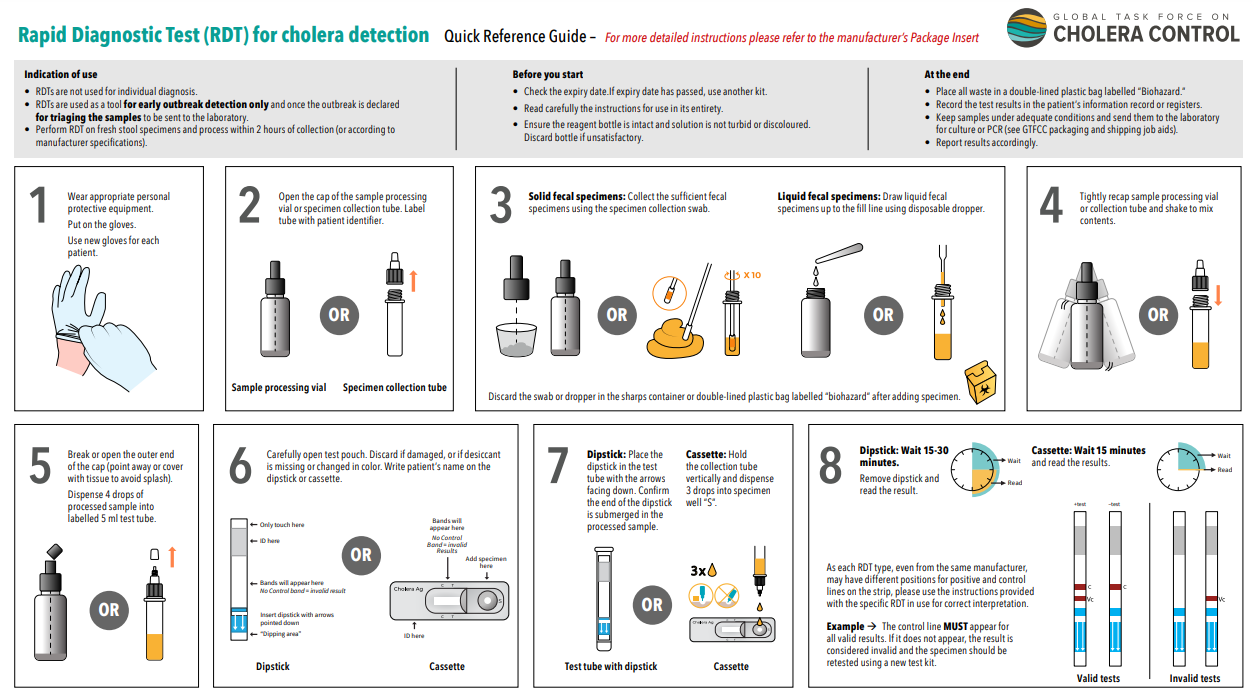 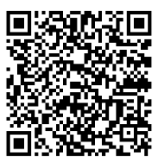 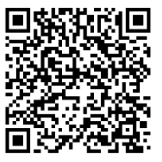 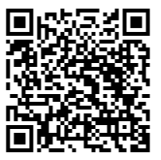 10
[Speaker Notes: Key resources on testing for cholera available on the GTFCC website include:
Step-by-step instructions for performing RDTs;
A referral form for testing to accompany stool samples to a laboratory for testing;
Guidance on how to collect specimen and prepare and package them for transportation.
You can access these resources by scanning these QR codes.]
Trainings on testing
Trainings on sample collection and testing for cholera
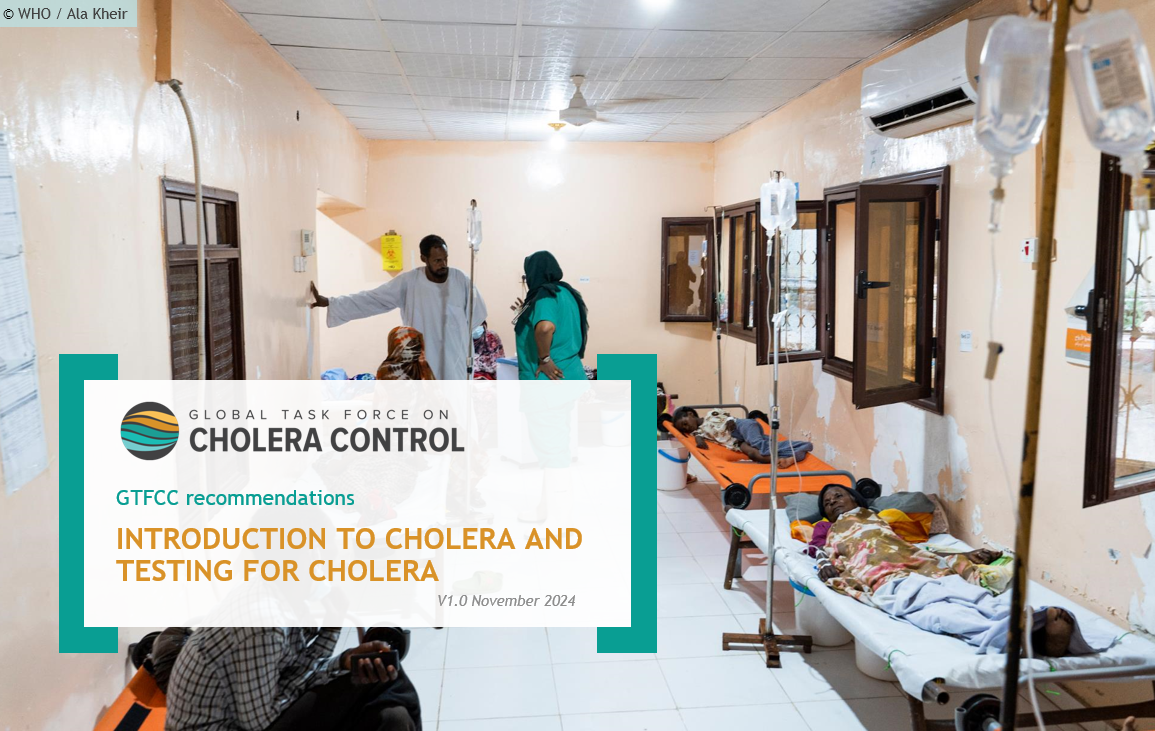 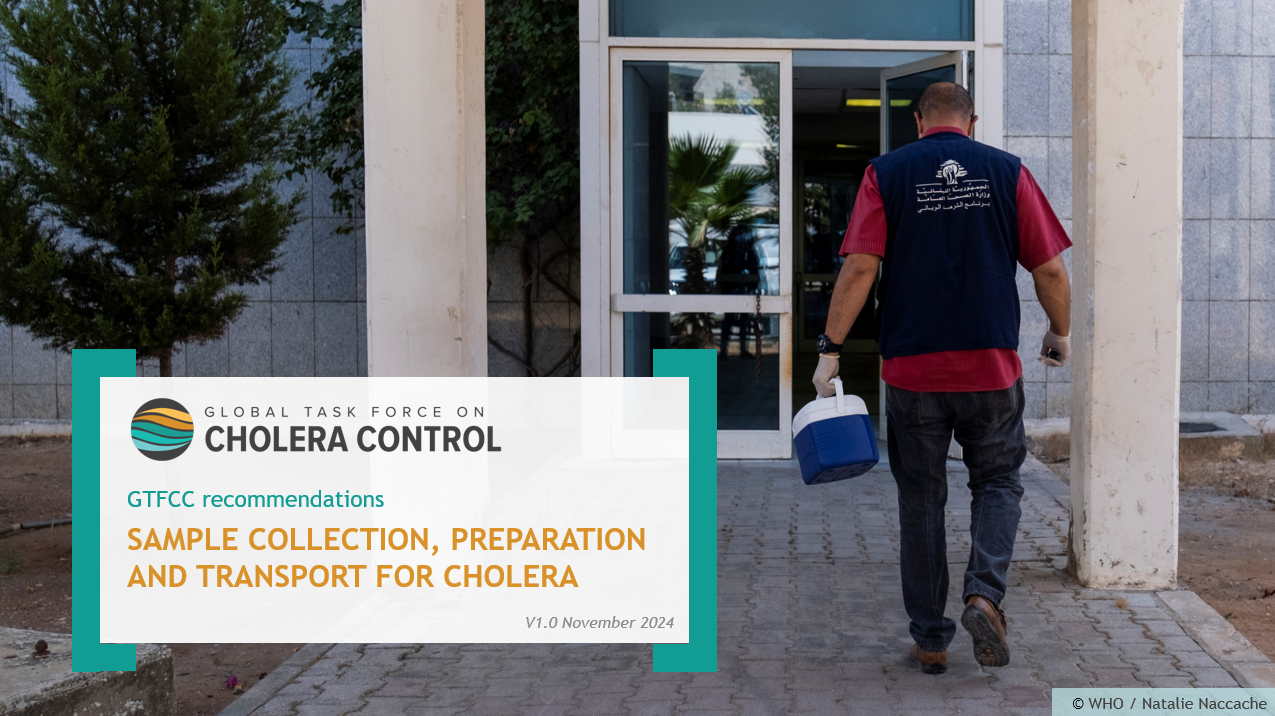 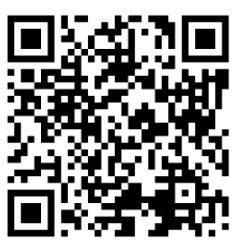 11
[Speaker Notes: On the GTFCC website, you will also find some training material on sample collection and testing for cholera. You can access these trainings by scanning this QR Code.]
Investigation & response
https://tinyurl.com/CholeraSurveillance
Excel tool to detect the deterioration of an outbreak
Field manual
Case investigation form
Guidance for field investigation and response to an outbreak
Automatizes calculations of weekly baseline thresholds
Standard questionnaire
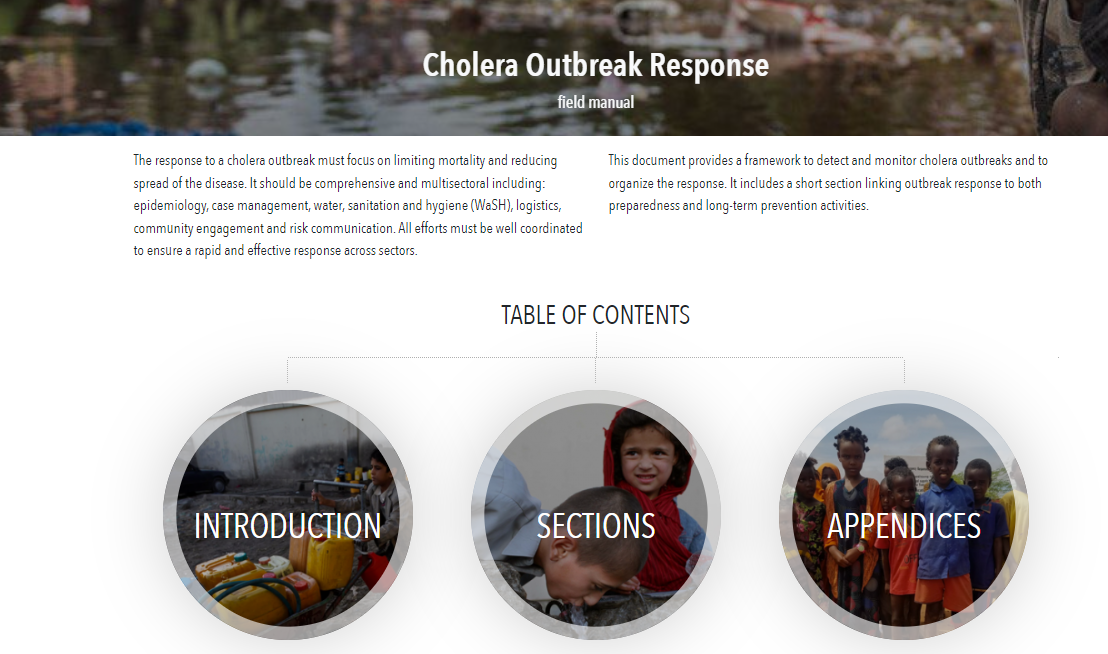 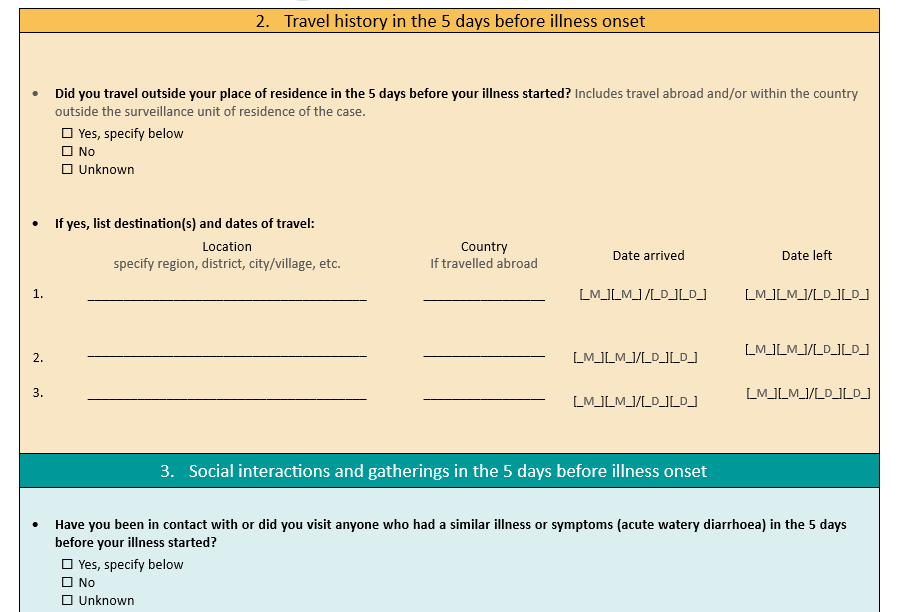 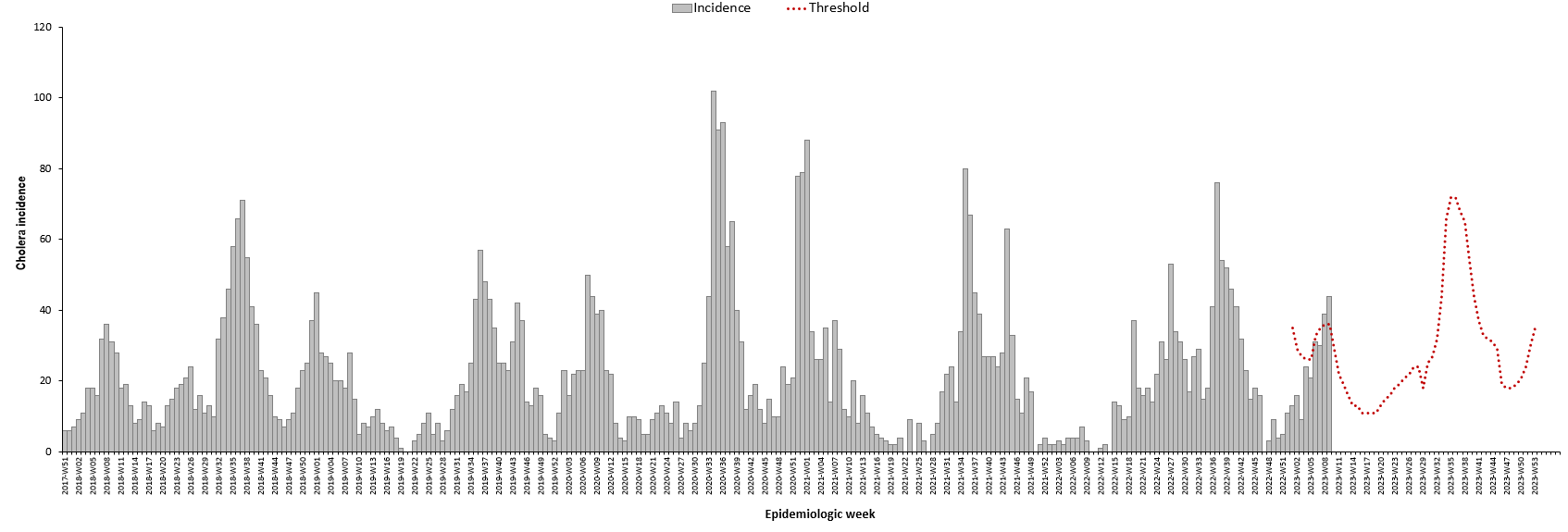 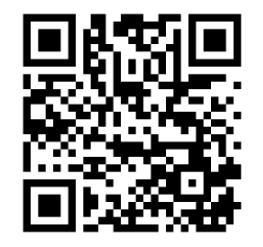 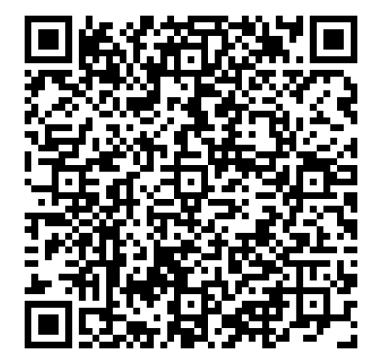 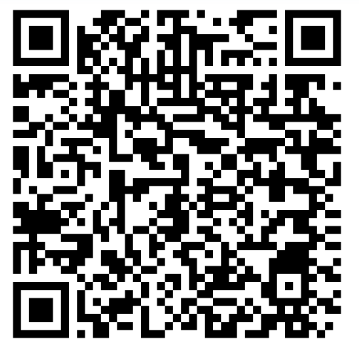 12
[Speaker Notes: To support the investigation and the response, on the GTFCC website, you will find:
a template case investigation form which corresponds to a standard questionnaire to investigate suspected cholera cases;
an Excel tool to facilitate the detection of the deterioration of a cholera outbreak by automatizing the calculation of weekly baseline thresholds using historical data;
And a field manual which provides guidance for the field investigation of a cholera outbreak and for the response to an outbreak.
You can access these resources by scanning these QR codes or at https://tinyurl.com/CholeraSurveillance.]
Regional & global reporting
https://tinyurl.com/CholeraSurveillance
Recommendations
Reporting tool
Standard aggregate datasets for weekly reporting to the regional and global levels
Excel tool for reporting the recommended datasets
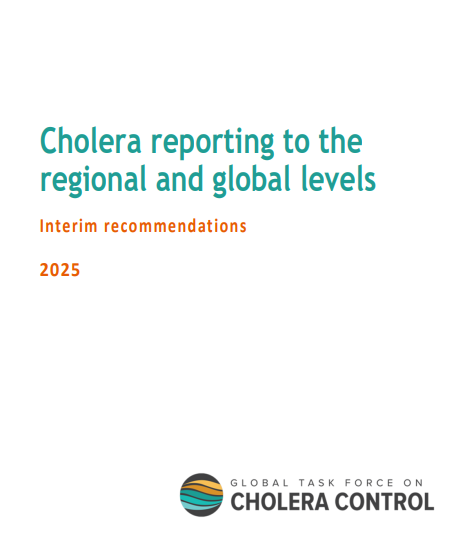 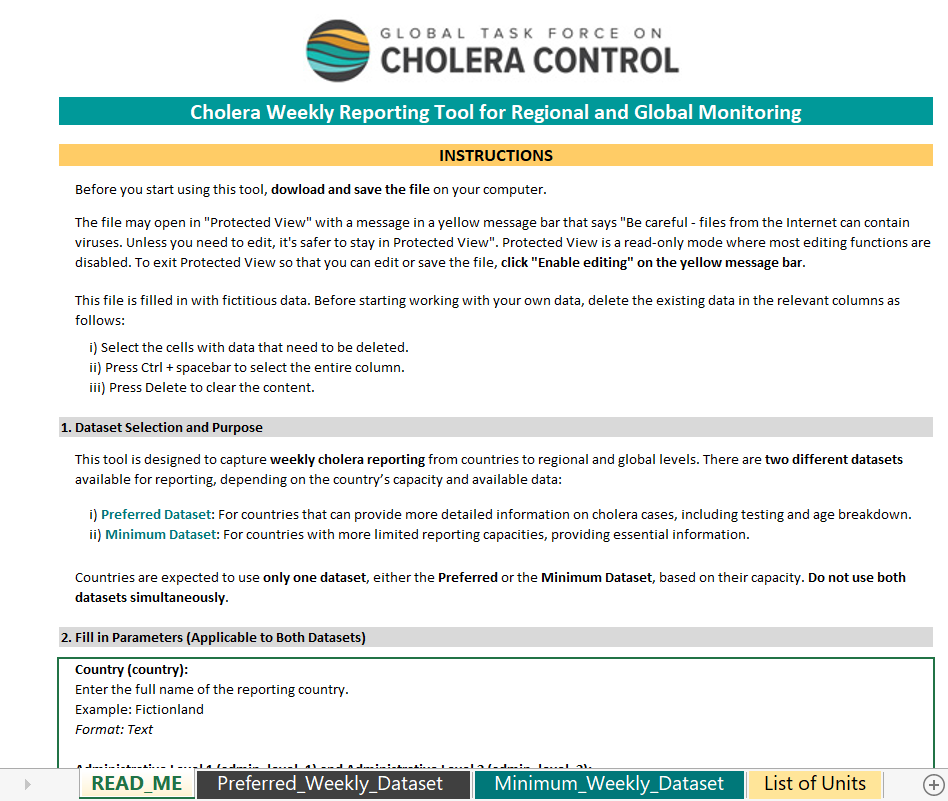 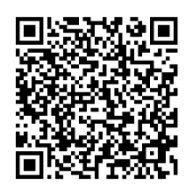 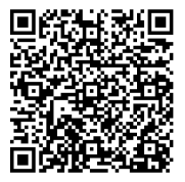 13
[Speaker Notes: Reporting regularly on your country cholera situation to the regional and global levels is essential including to enhance cross-border information-sharing and guide multi-country preparedness and response.
On the GTFCC website, you will find recommendations on standard aggregate datasets to be reported on a weekly basis to the regional and global levels as well as an Excel tool to facilitate the reporting of these datasets.
You can access these resources by scanning these QR codes or at https://tinyurl.com/CholeraSurveillance.]
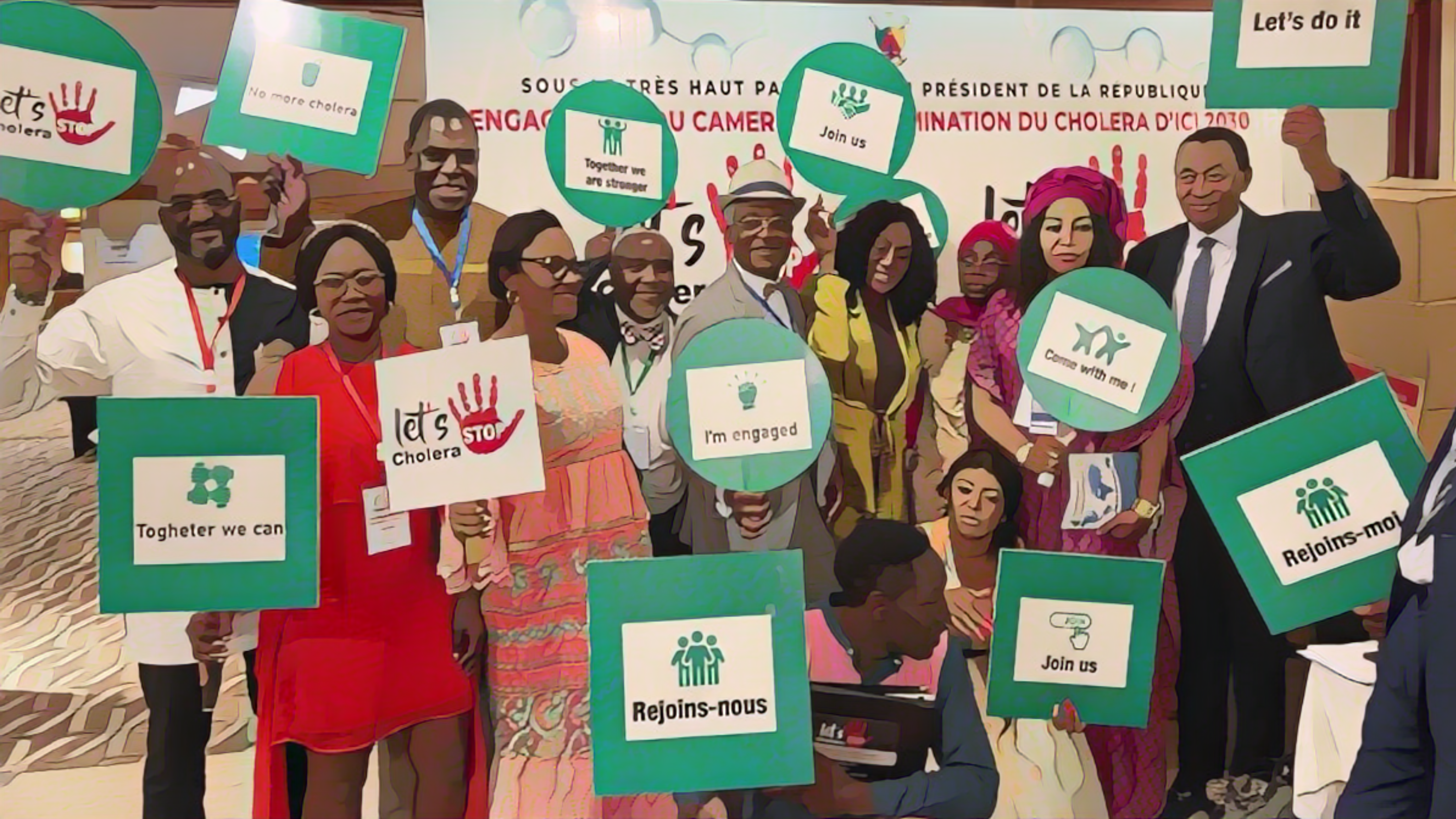 GTFCC network
Photo adapted from: MOH Cameroon Ngomba
[Speaker Notes: Lastly, the GTFCC network is always here to support you.]
GTFCC network
The GTFCC and its network of partners is here to support you
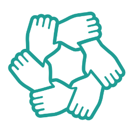 For any question or technical assistance,
 contact the GTFCC Secretariat
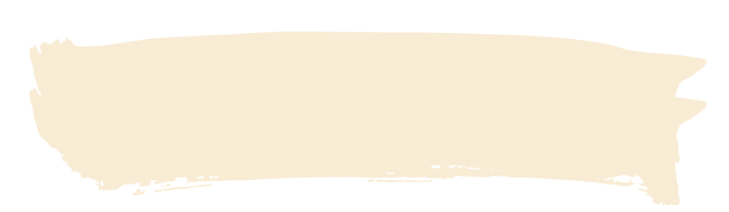 GTFCCsecretariat@who.int
15
[Speaker Notes: For additional information on cholera surveillance or to request technical assistance, please contact the GTFCC Secretariat at GTFCCsecretariat@who.int.]
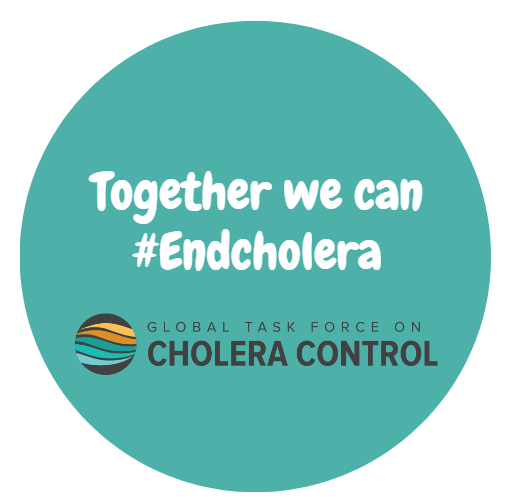 16
[Speaker Notes: We have now completed the last module. Thank you for taking this course. We hope that you found it useful.]